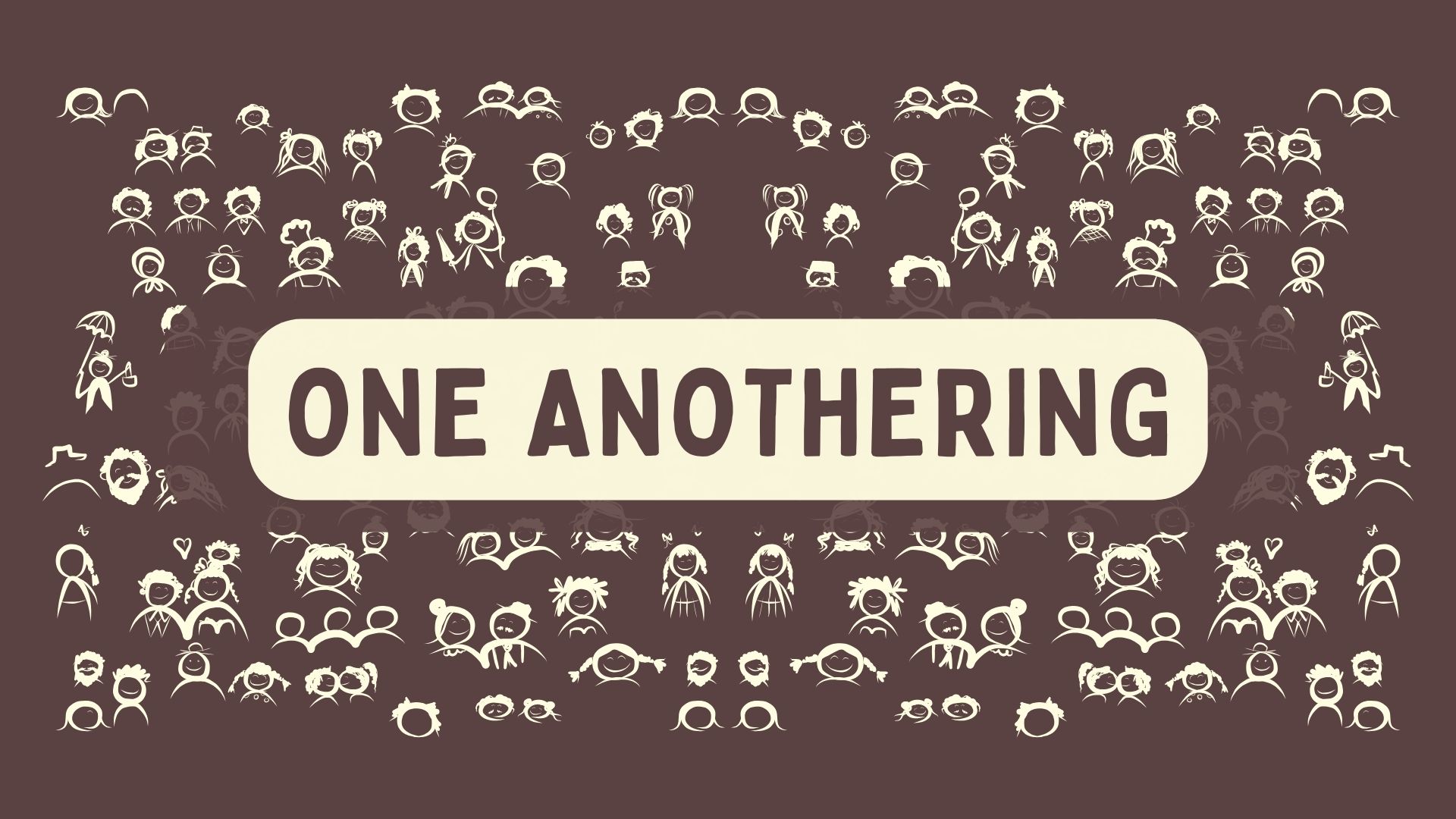 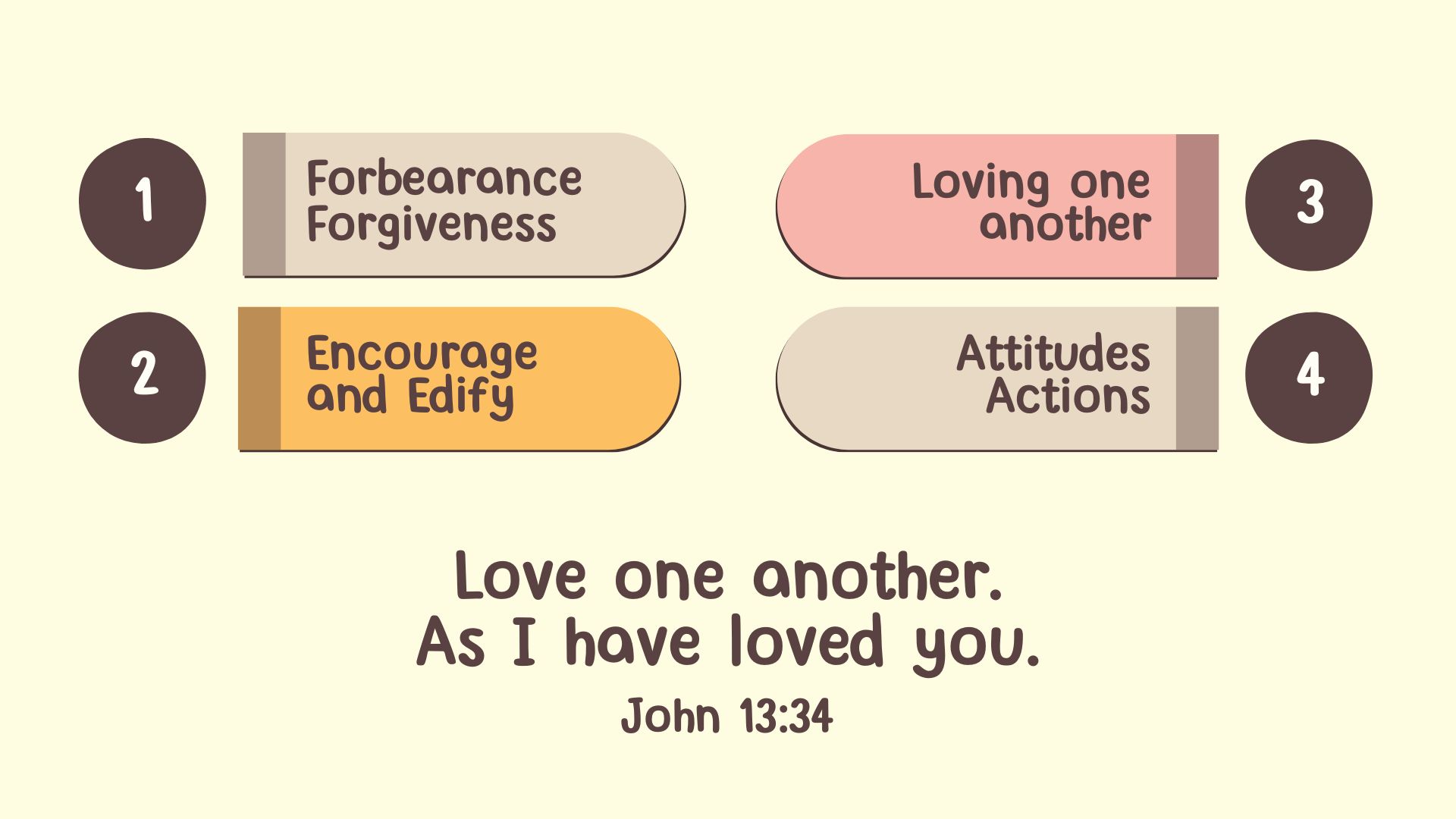 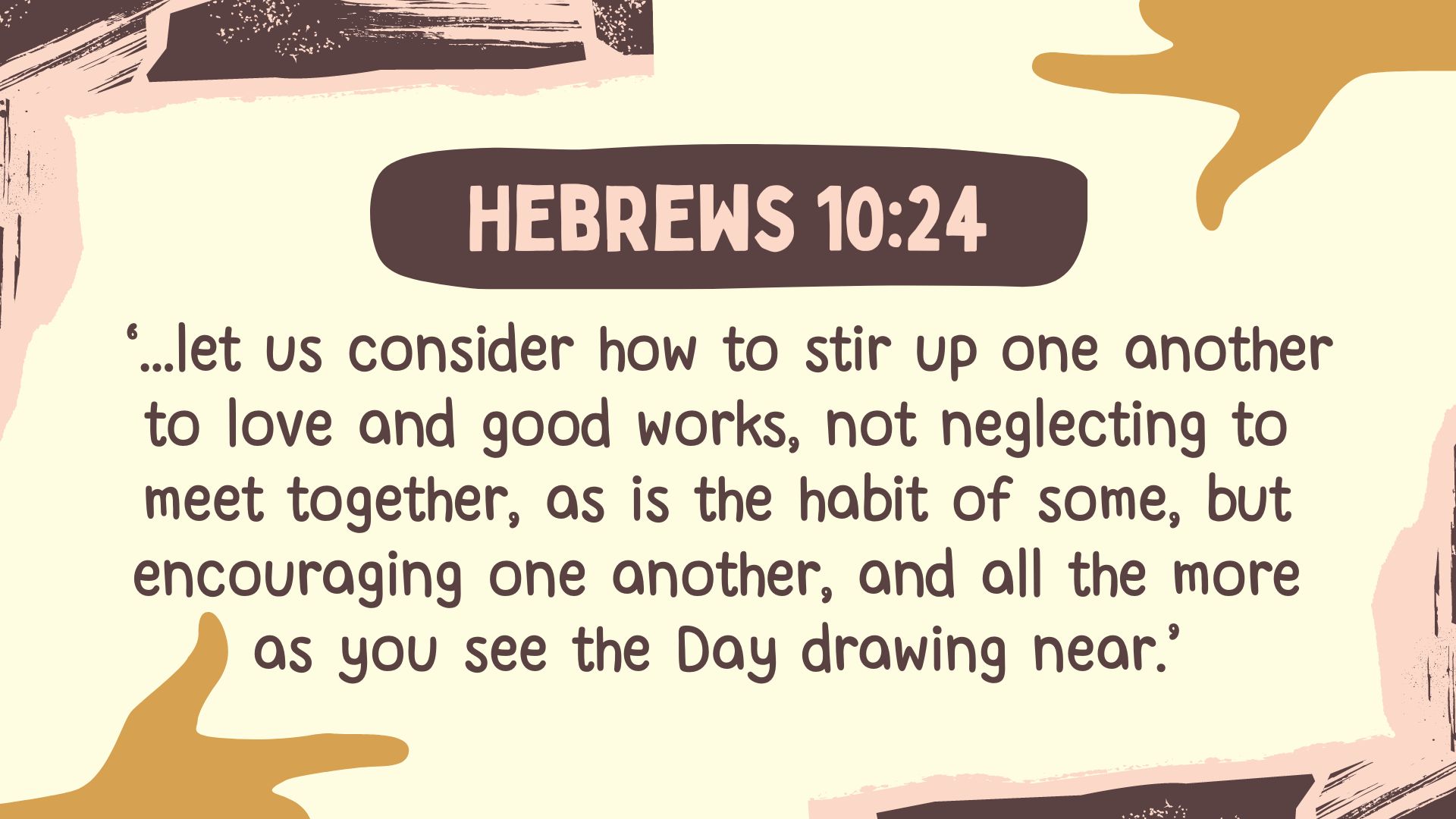 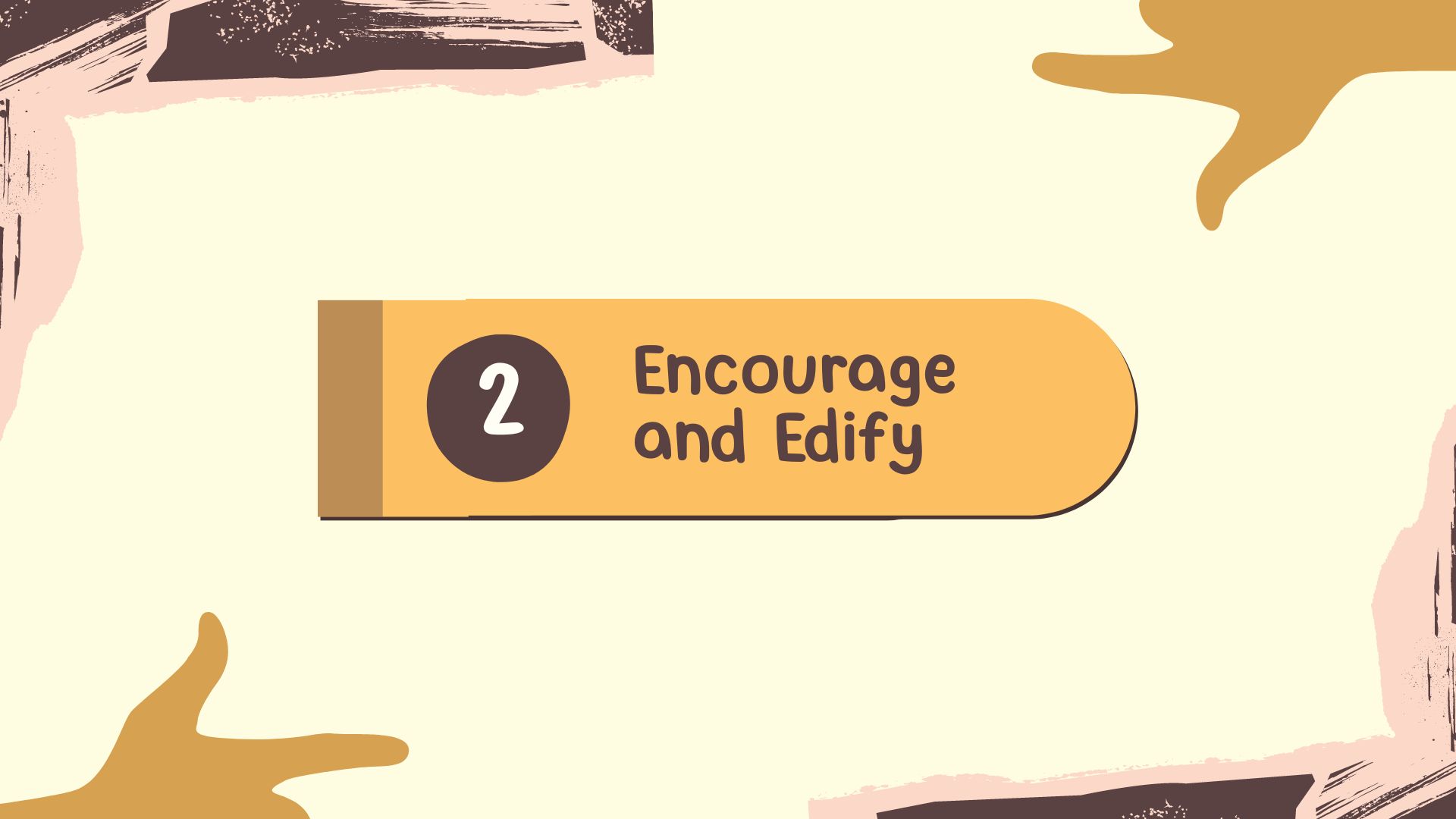 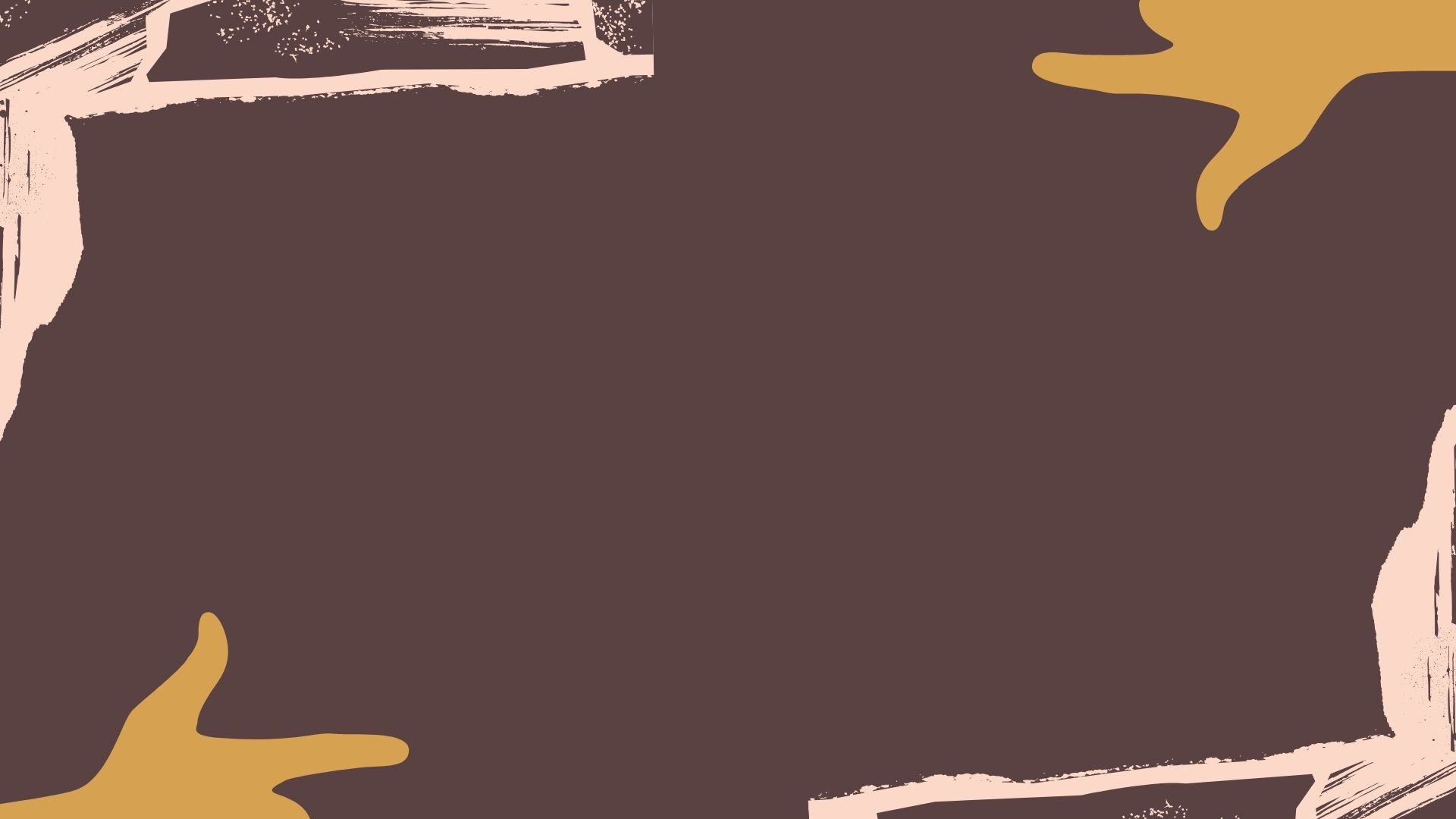 ENCOURAGEMENT

WHAT is it? 
WHY do we need it?
HOW do we do it?
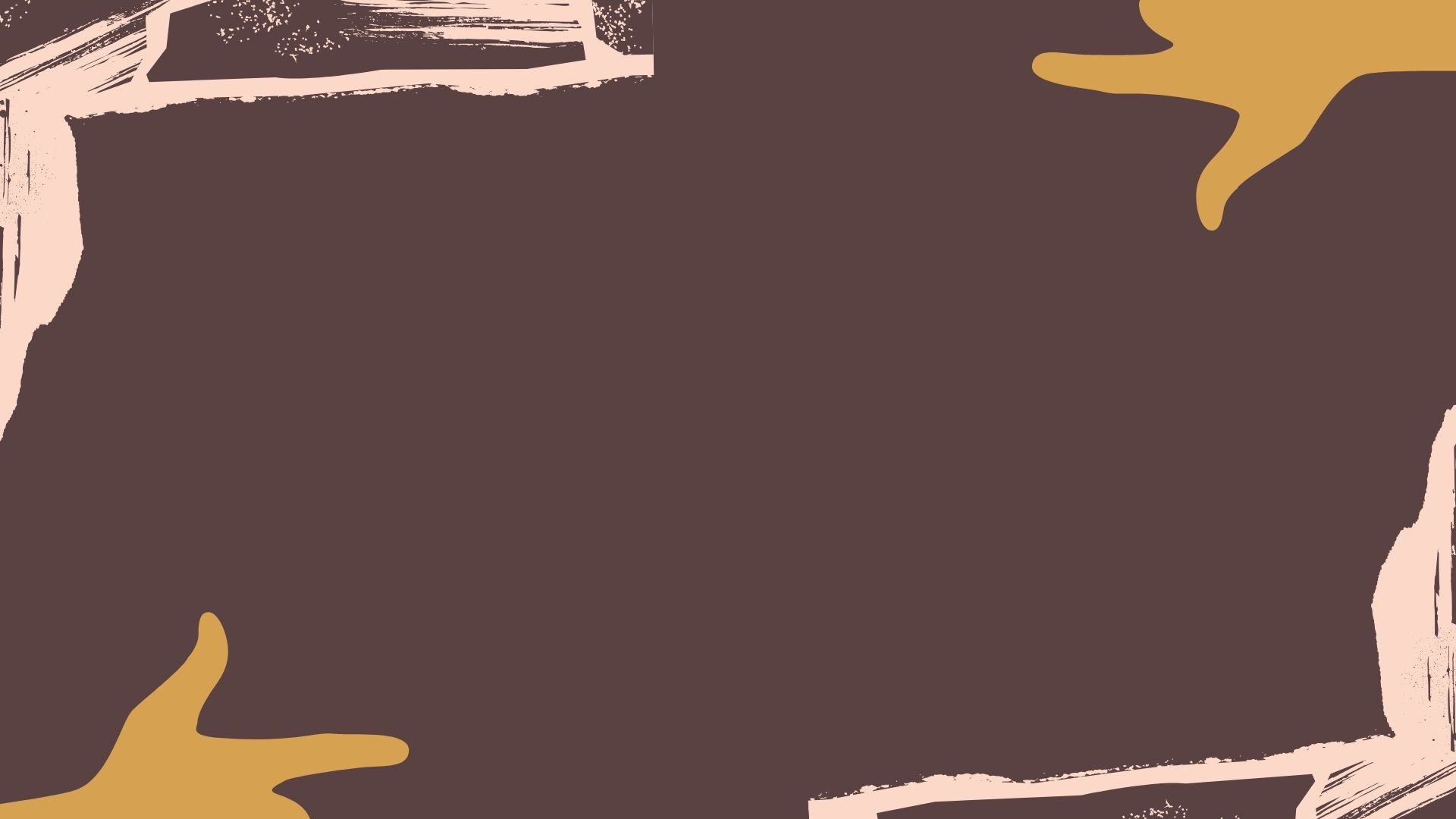 ENCOURAGEMENT

WHAT is it?
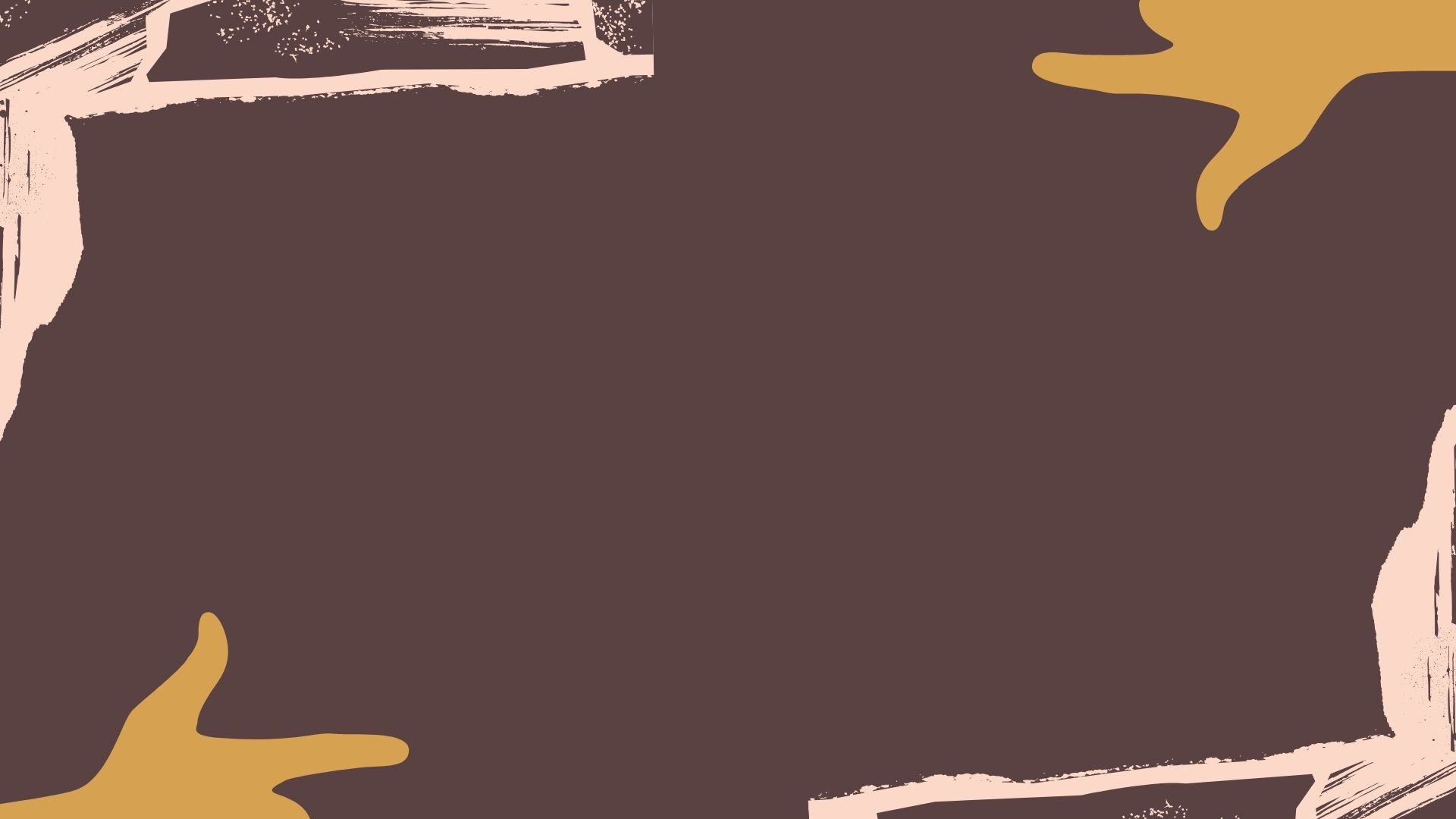 1 After the death of Moses the Lord’s servant, the Lord spoke to Joshua son of Nun… 6 “Be strong and courageous, for you are the one who will lead these people to possess all the land I swore to their ancestors I would give them. 7 Be strong and very courageous. Be careful to obey all the instructions Moses gave you. Do not deviate from them, turning either to the right or to the left. Then you will be successful in everything you do… 9 This is my command - be strong and courageous! Do not be afraid or discouraged. For the Lord your God is with you wherever you go.”
Joshua 1:1, 6-7, 9 NLT
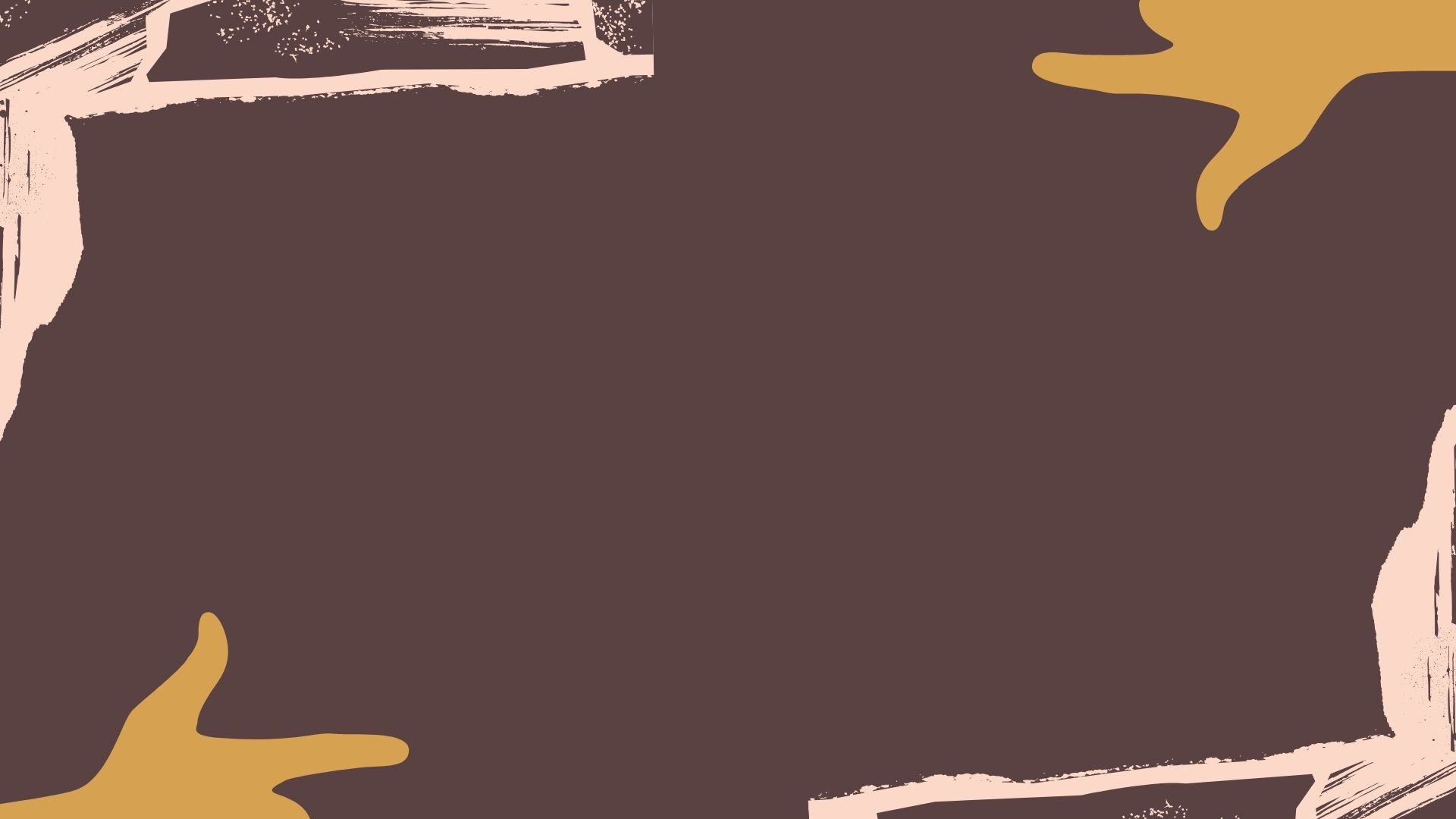 So encourage each other and build each other up, just as you are already doing.
1 Thessalonians 5:11 NLT
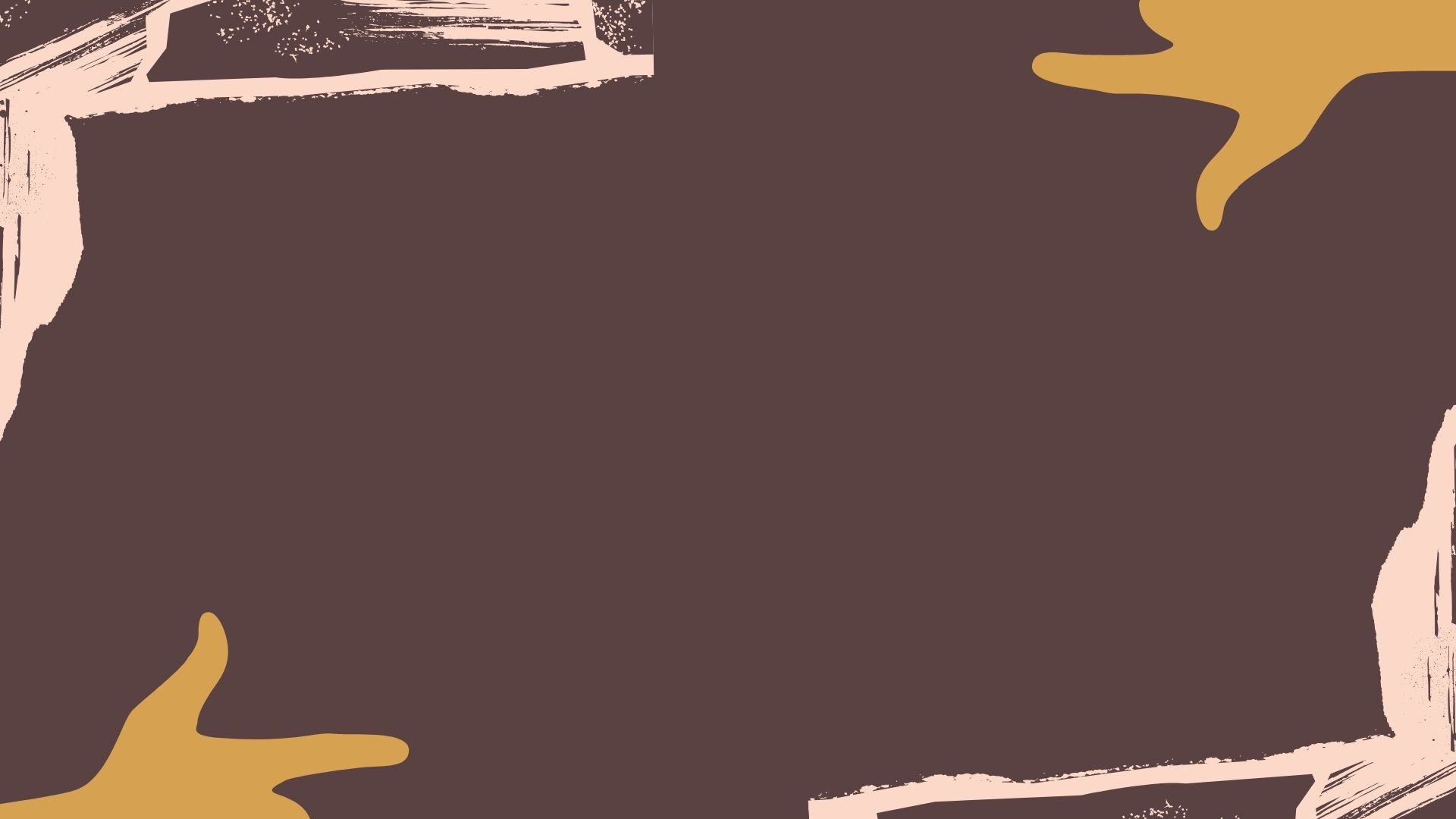 12 When we get together, I want to encourage you in your faith, but I also want to be encouraged by yours.
Romans 1:12 NLT
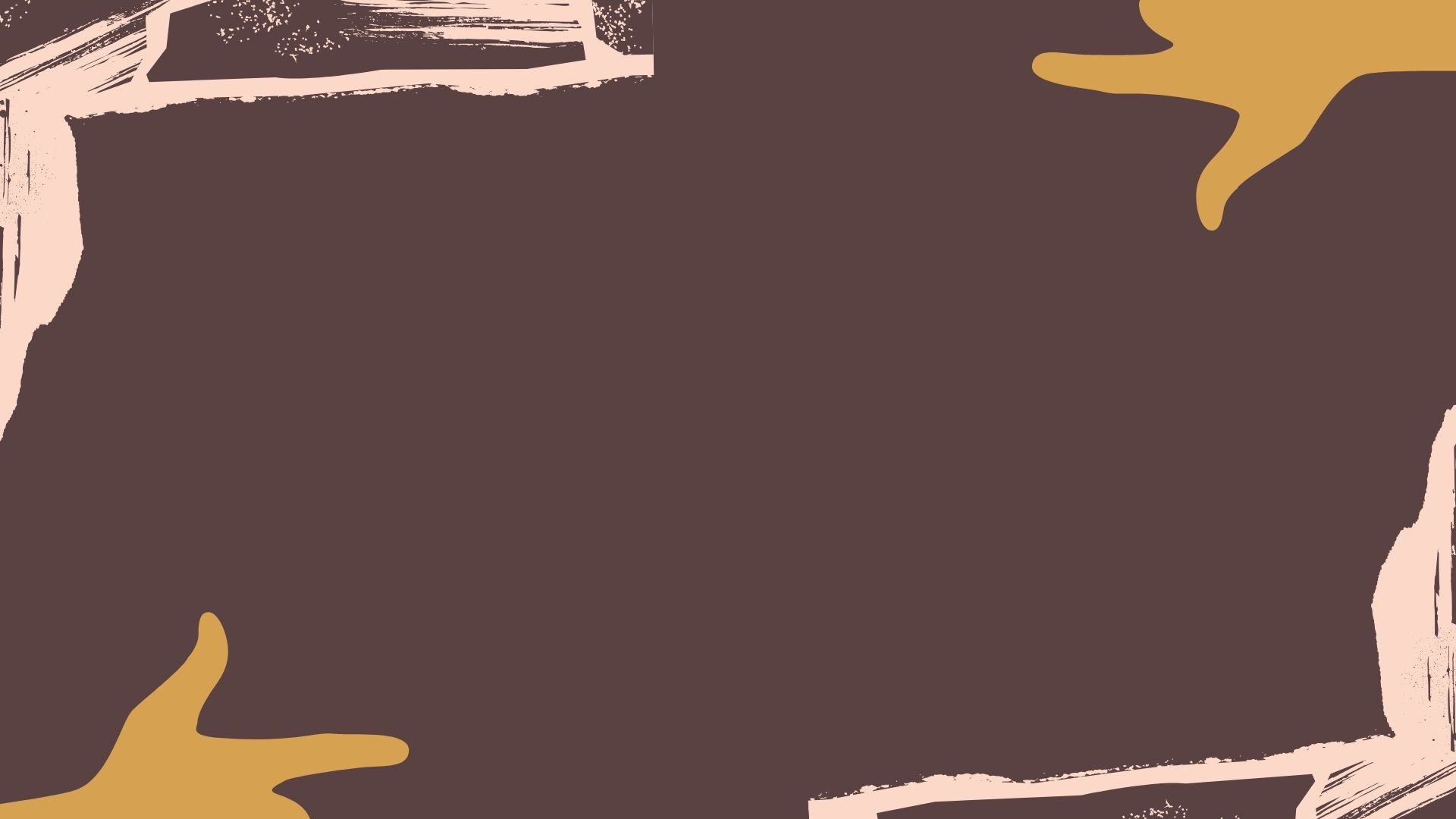 29 Don’t use foul or abusive language. Let everything you say be good and helpful, so that your words will be an encouragement (give grace to)
to those who hear them.
Ephesians 4:29 NLT
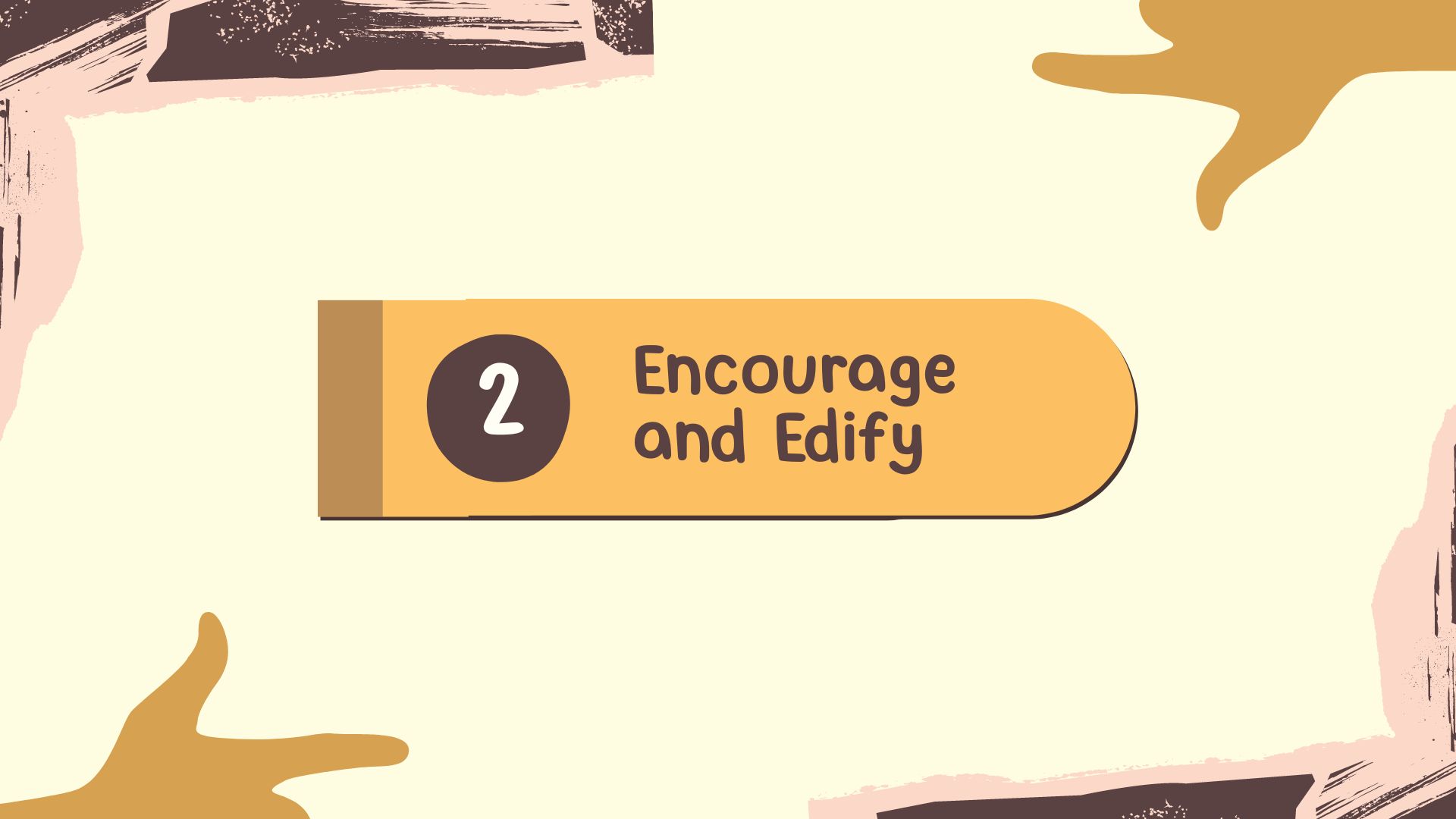 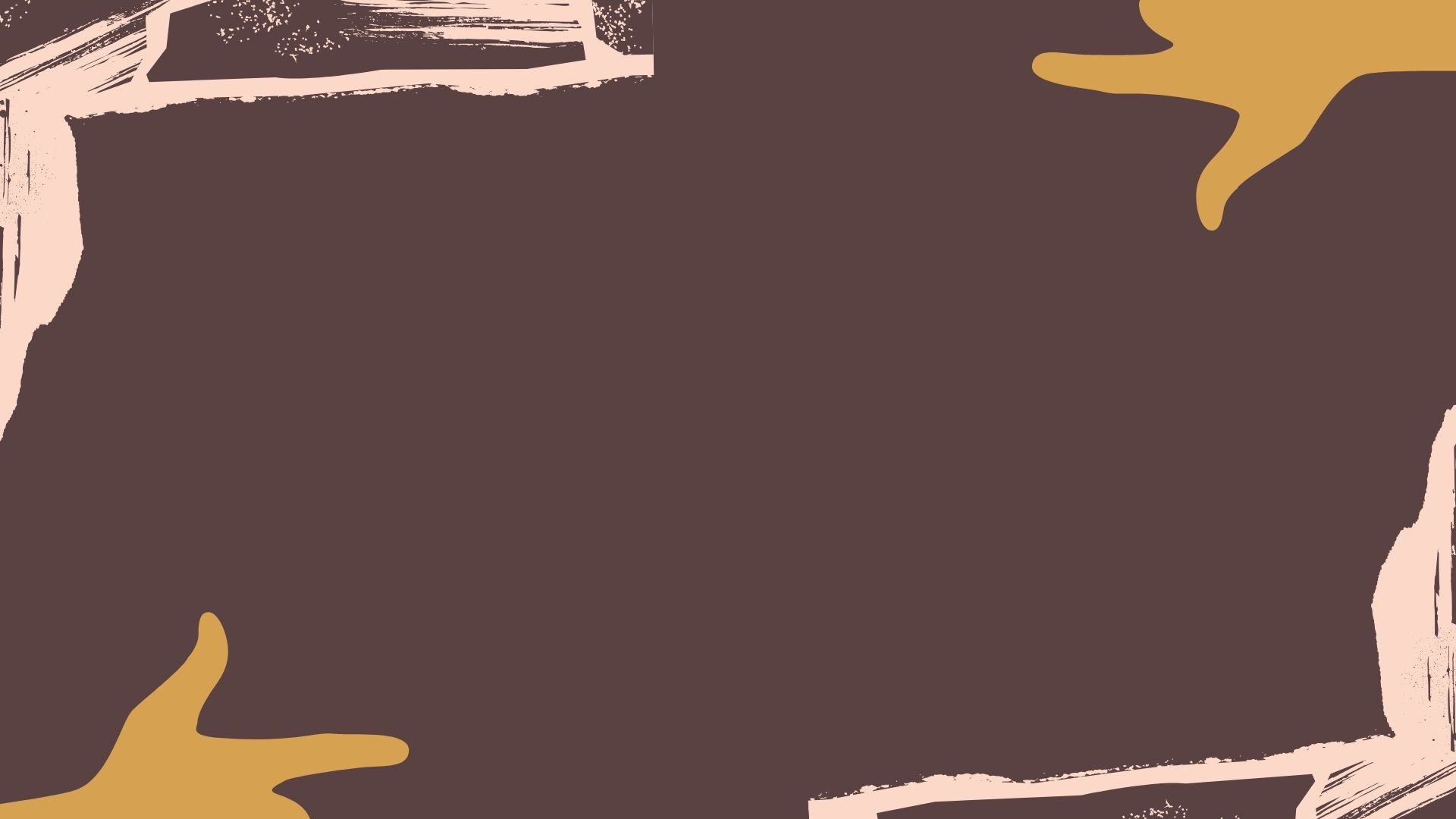 ENCOURAGEMENT

WHAT is it? 
WHY do we need it?
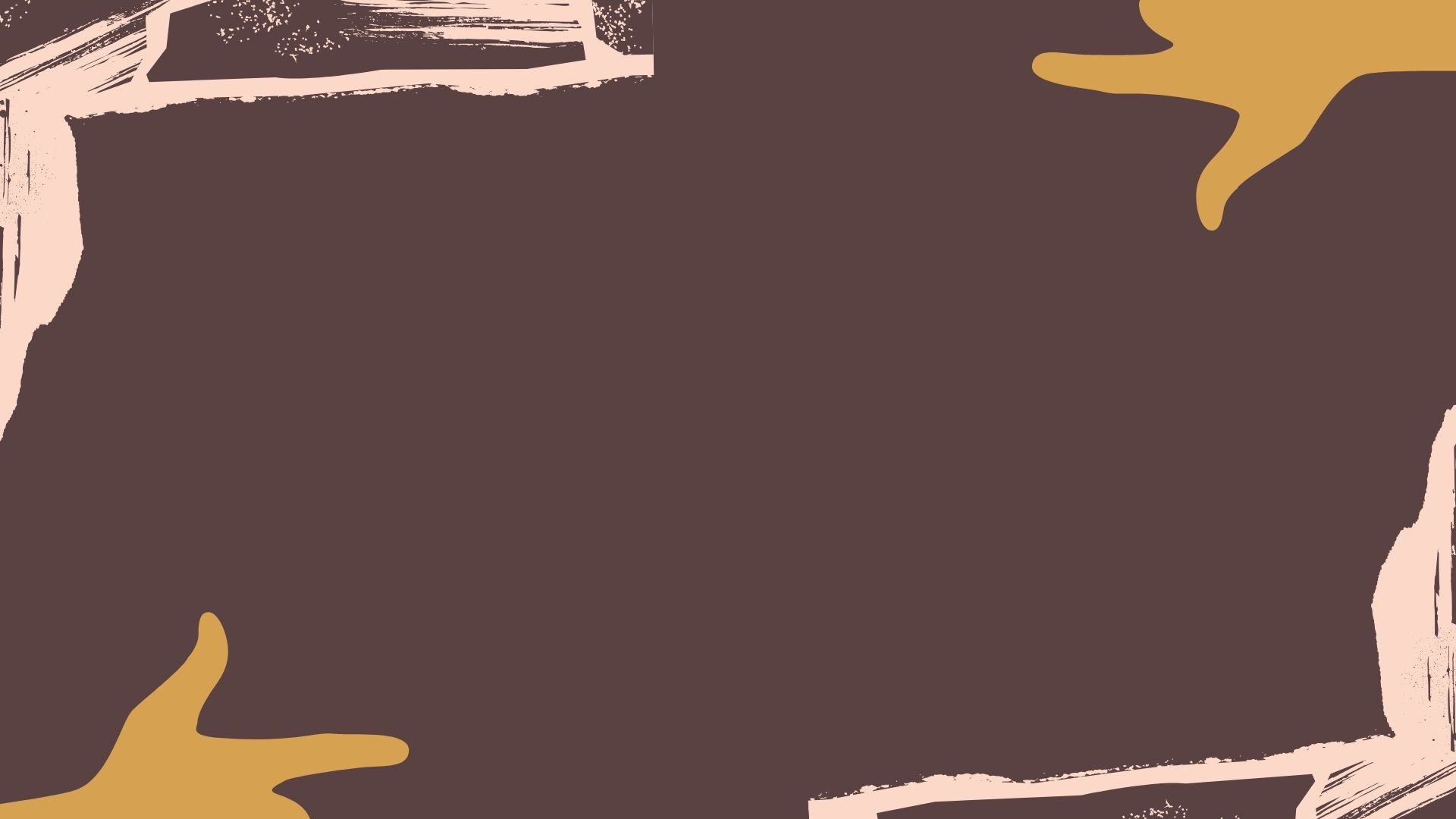 Brothers and sisters, we urge you to warn those who are lazy. Encourage those who are timid (fainthearted). Take tender care of those who are weak. Be patient with everyone.
1 Thessalonians 5:14 NLT
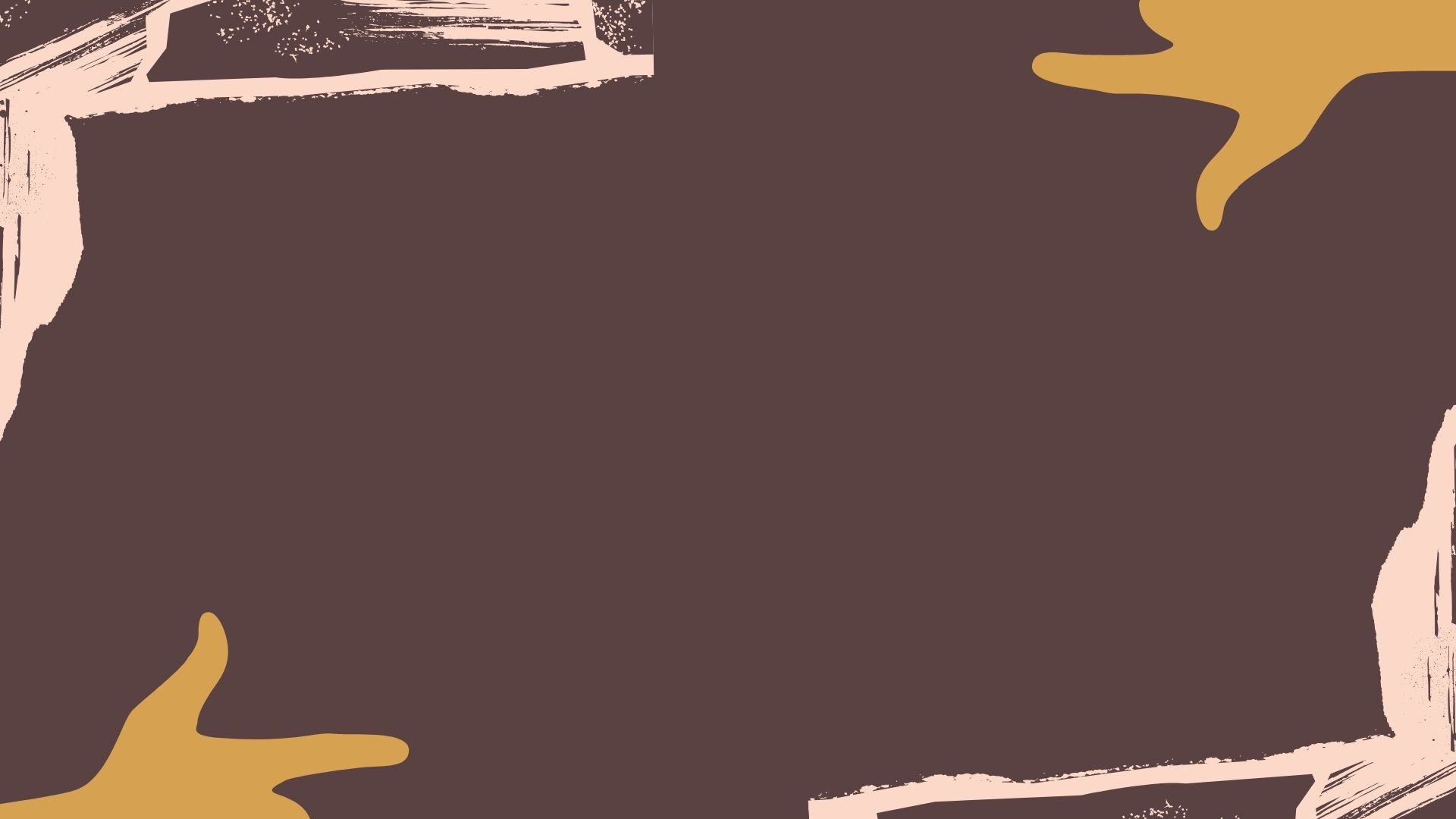 12 Take care, brothers, lest there be
in any of you an evil, unbelieving heart, leading you to fall away from the living God. 13 But exhort one another every day, as long as it is called “today,” that none of you may be hardened by the deceitfulness of sin.
Hebrews 3:12-13 ESV
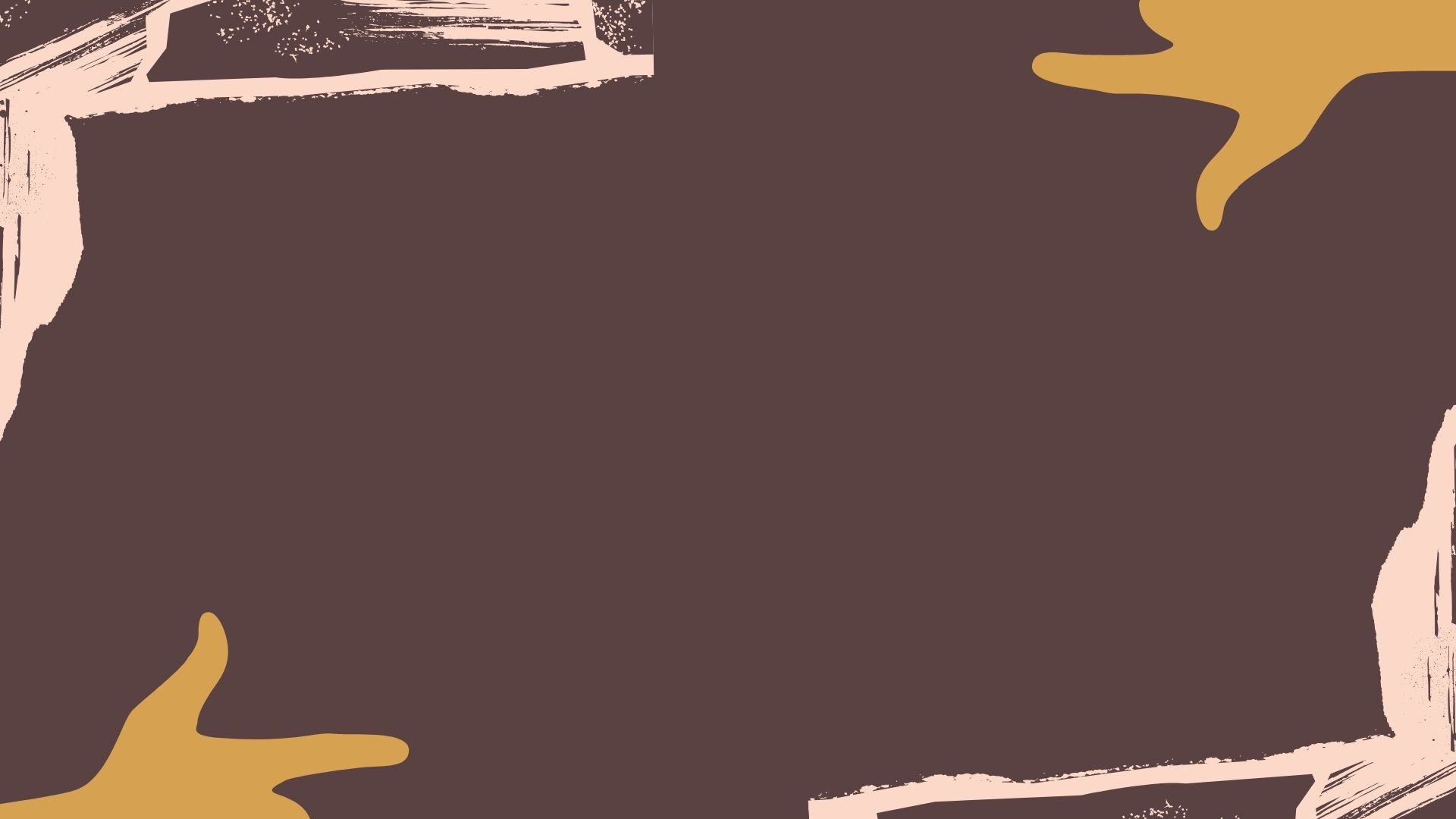 ENCOURAGEMENT

WHAT is it? 
WHY do we need it?
HOW do we do it?
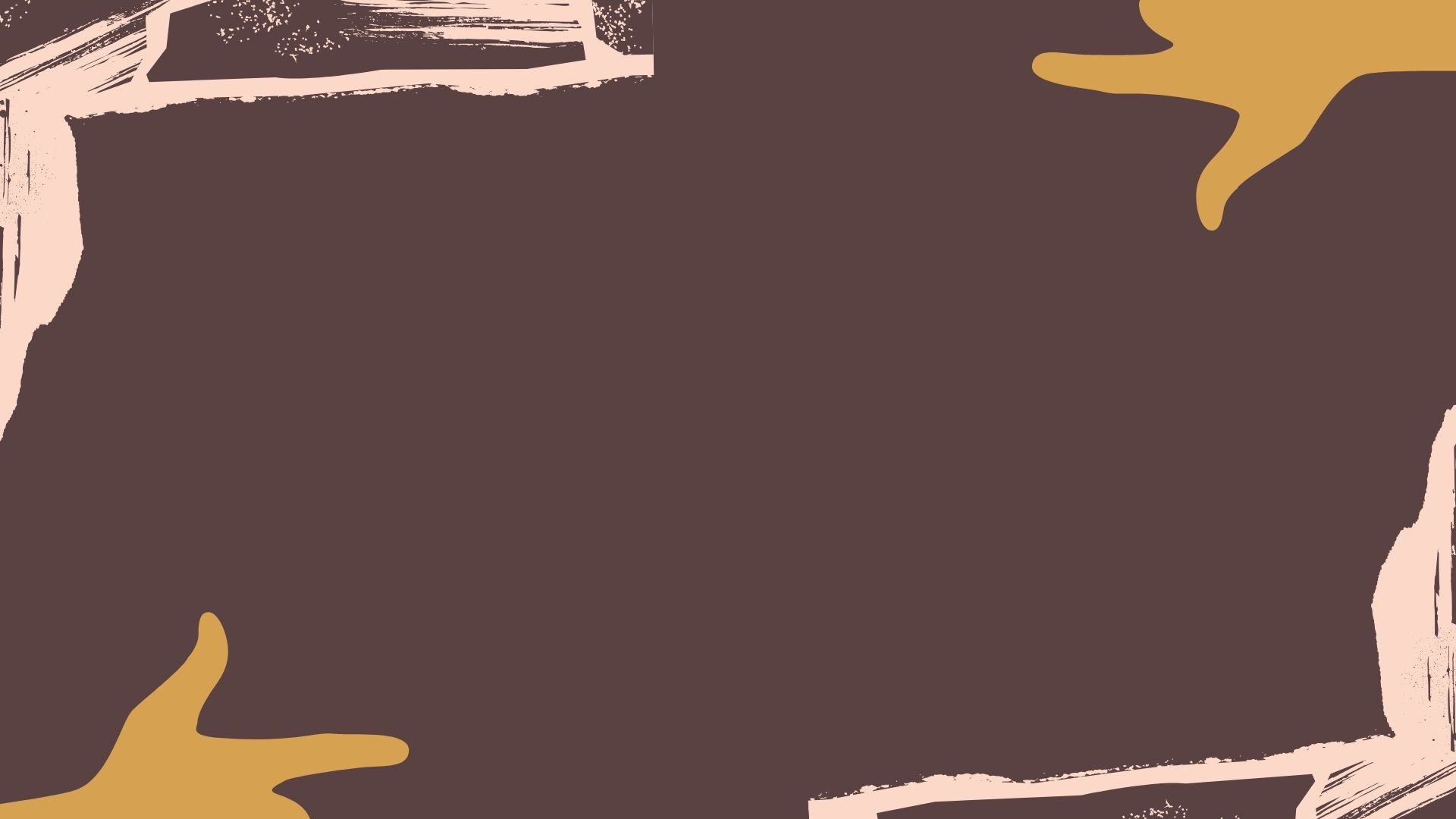 1 So if there is any encouragement
in Christ, any comfort from love, any participation in the Spirit, any affection and sympathy, 2 complete my joy by being of the same mind…
Philippians 1:1-2 ESV
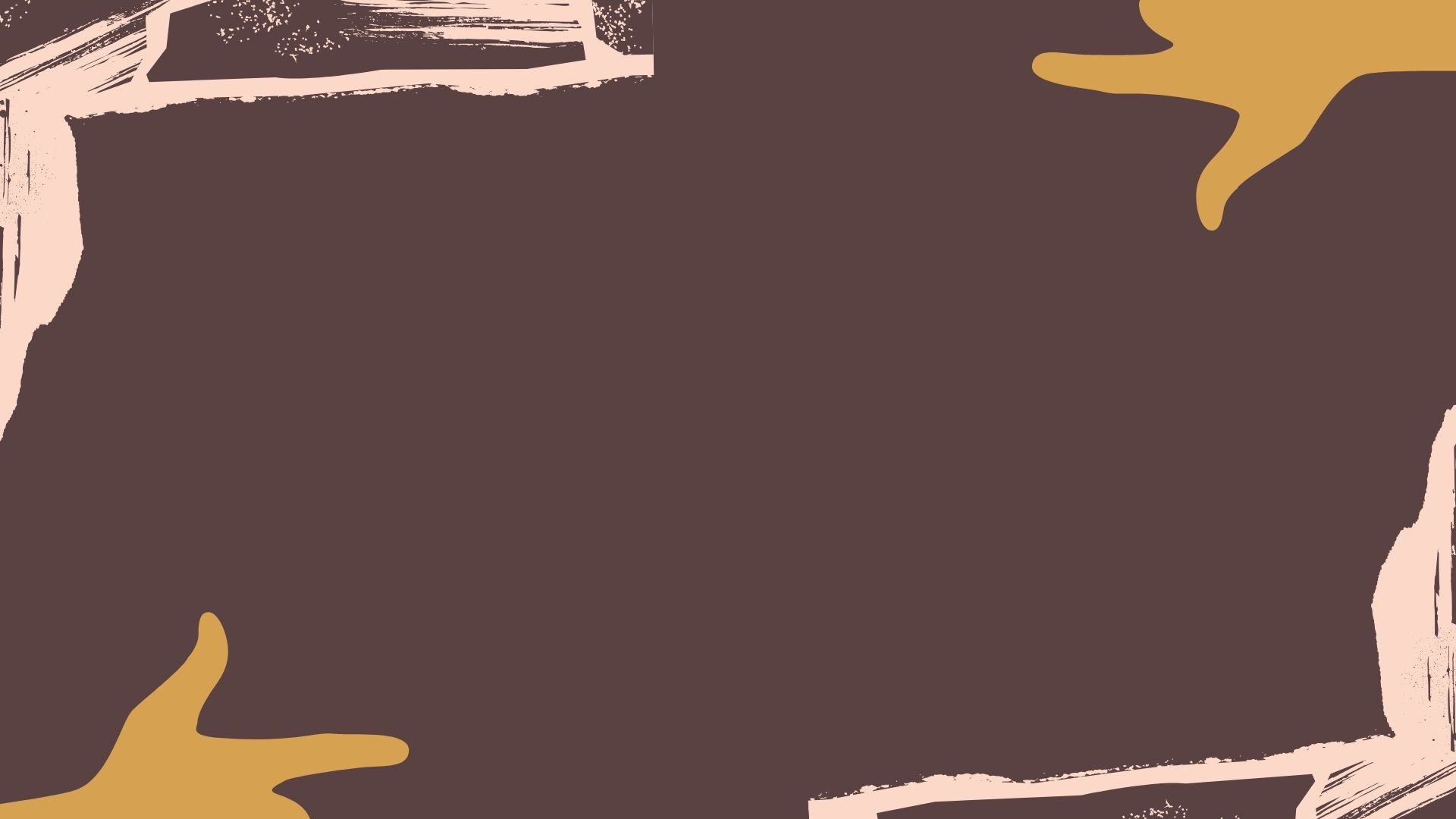 4 For whatever was written in former days was written for our instruction, that through endurance and through the encouragement of the Scriptures we might have hope. 
Romans 15:4 ESV
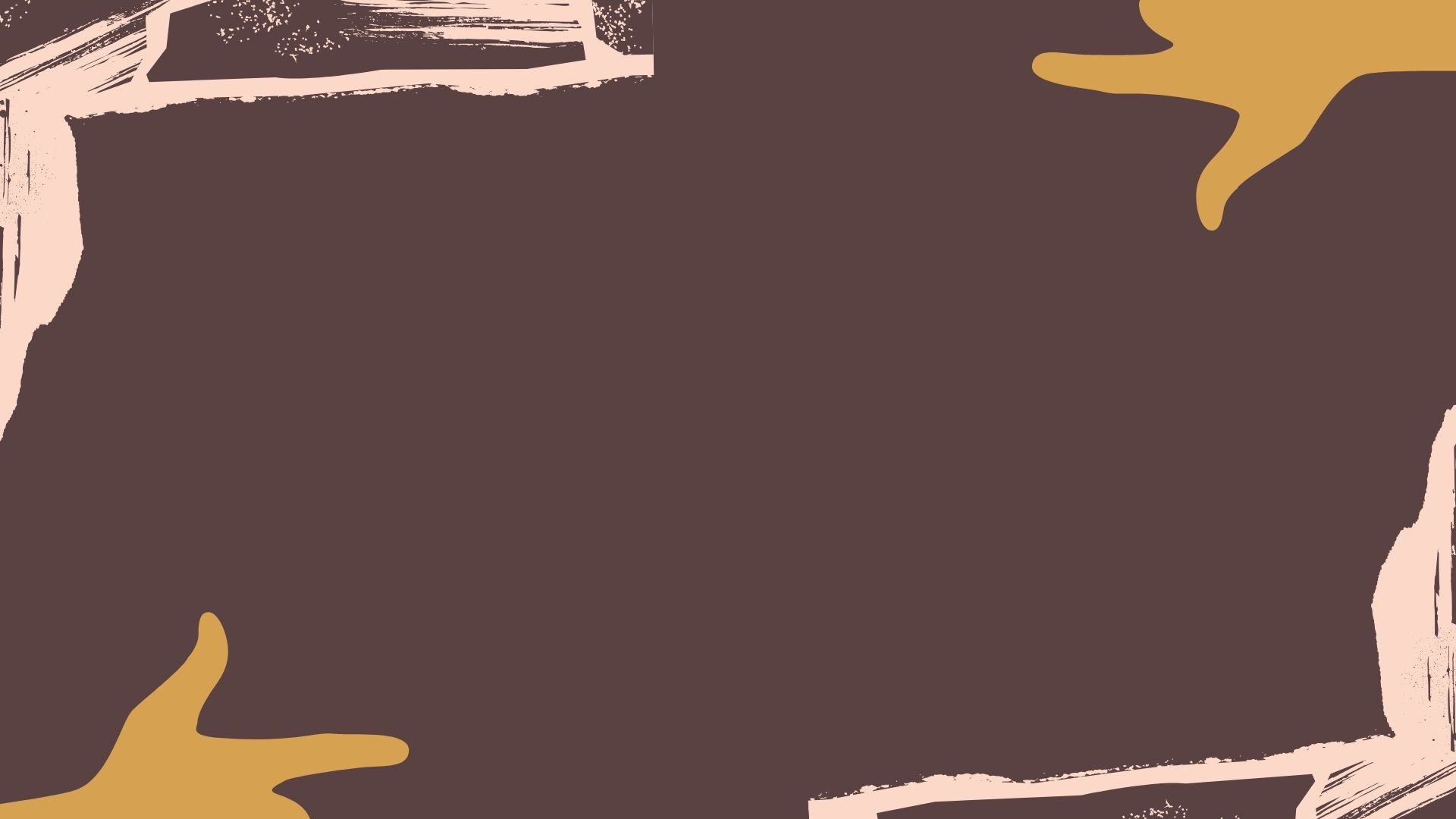 24 And let us consider how to stir
up one another to love and good works, 25 not neglecting to meet together, as is the habit of some, but encouraging one another, and all the more as you see the Day drawing
Hebrews 10:24-25 ESV
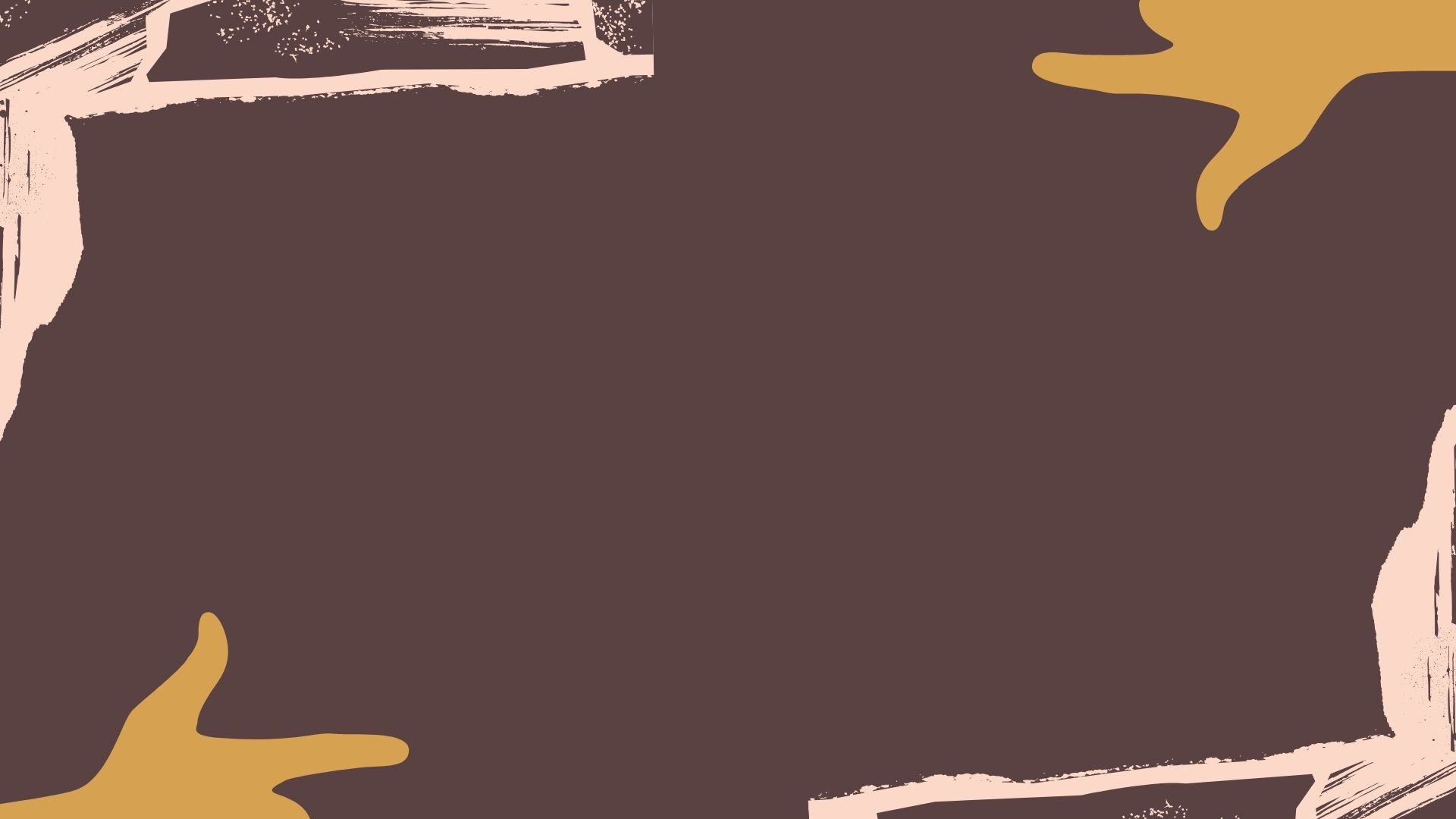 So then let us pursue what makes for peace and for mutual upbuilding.
Romans 14:19 ESV
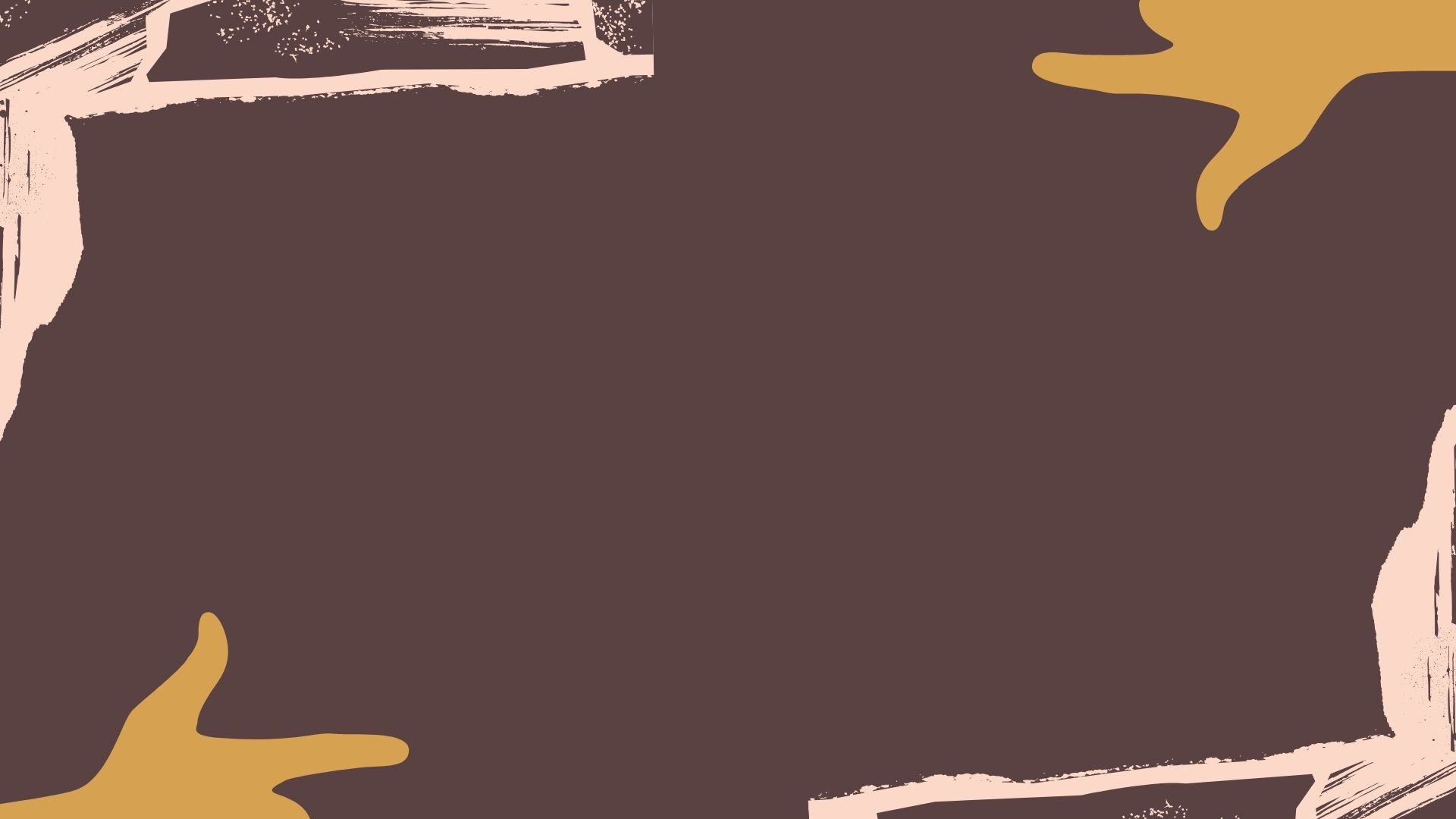 23 When he arrived and saw this evidence of God’s blessing (grace), he was filled with joy, and he encouraged the believers to stay true to the Lord.
Acts 11:23 ESV
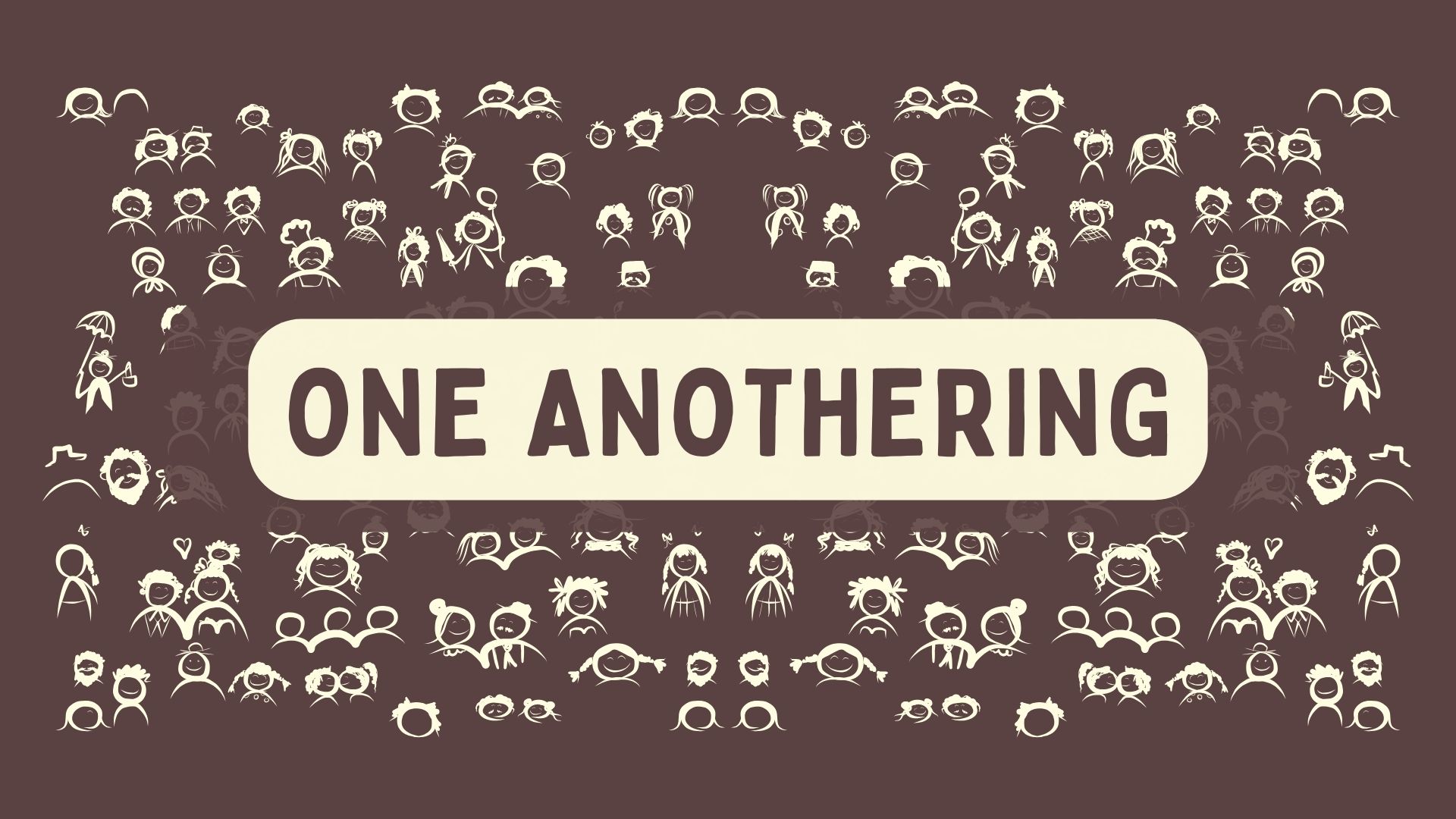